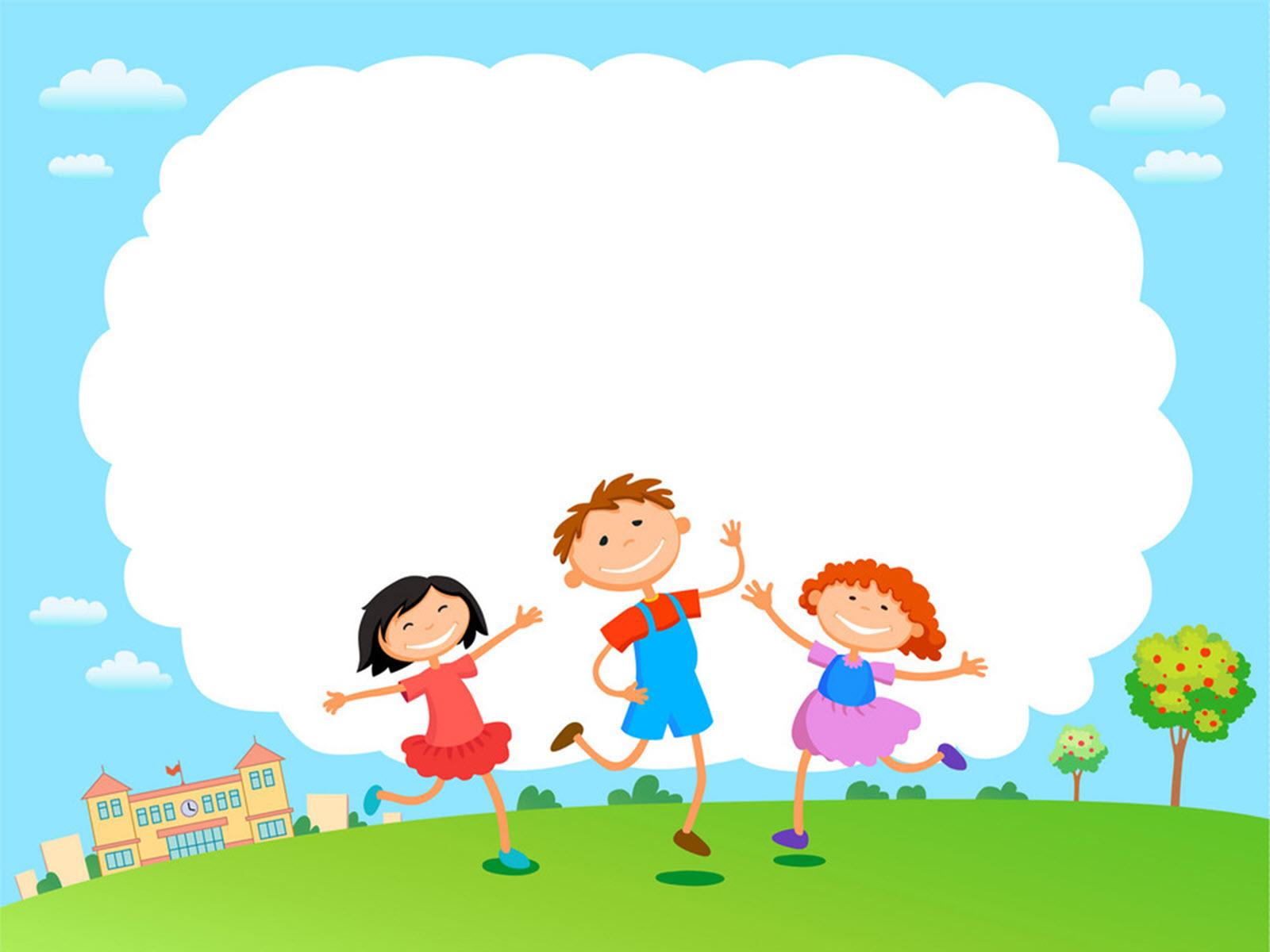 Khởi động
CHỦ ĐỀ 1: KHÁM PHÁ MÁY TÍNH
BÀI 2: CÁC THAO TÁC VỚI THƯ MỤC
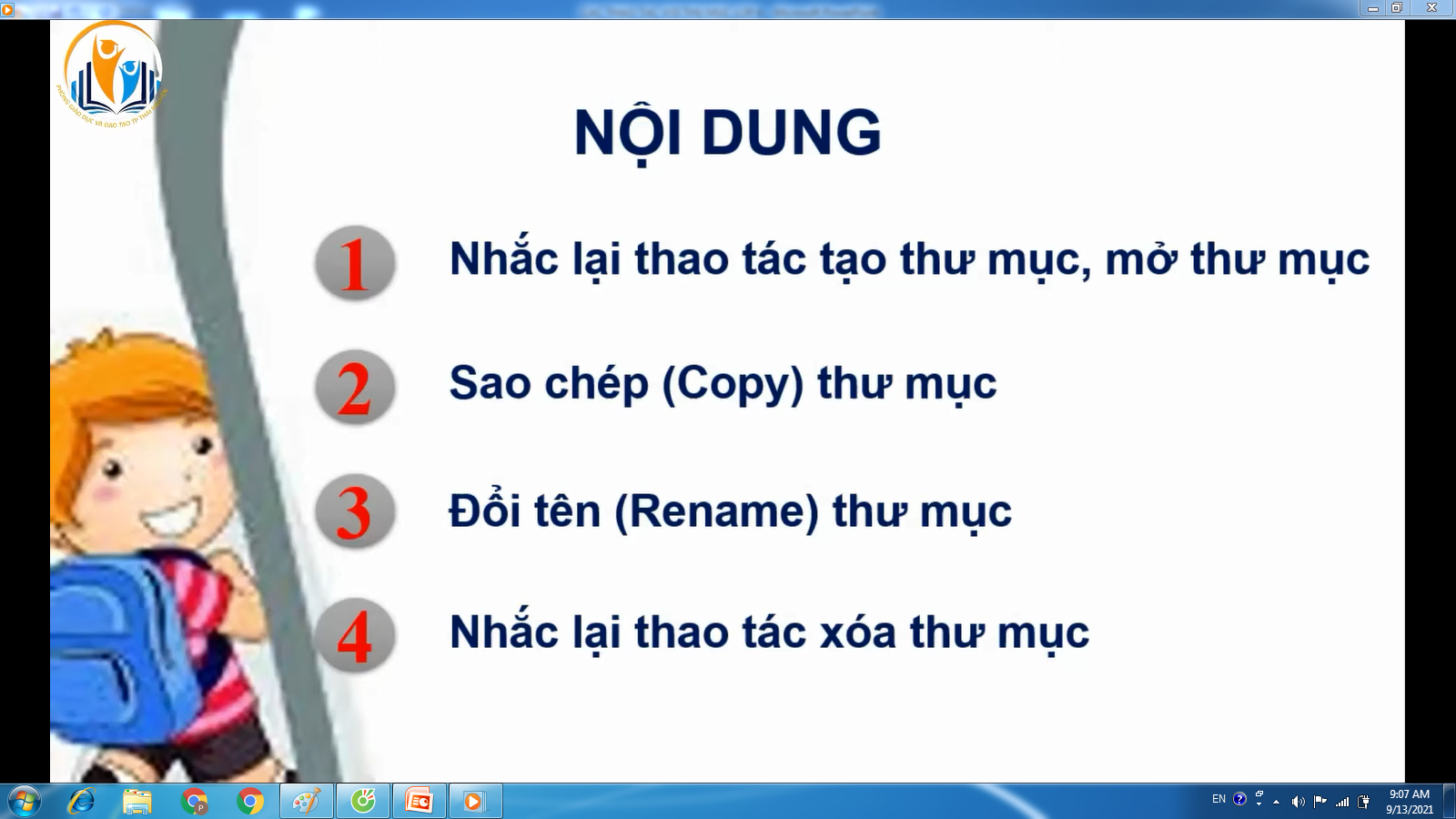 BÀI 2: CÁC THAO TÁC VỚI THƯ MỤC
A. HOẠT ĐỘNG CƠ BẢN
1. Nhắc lại các thao tác tạo thư mục, mở thư mục.
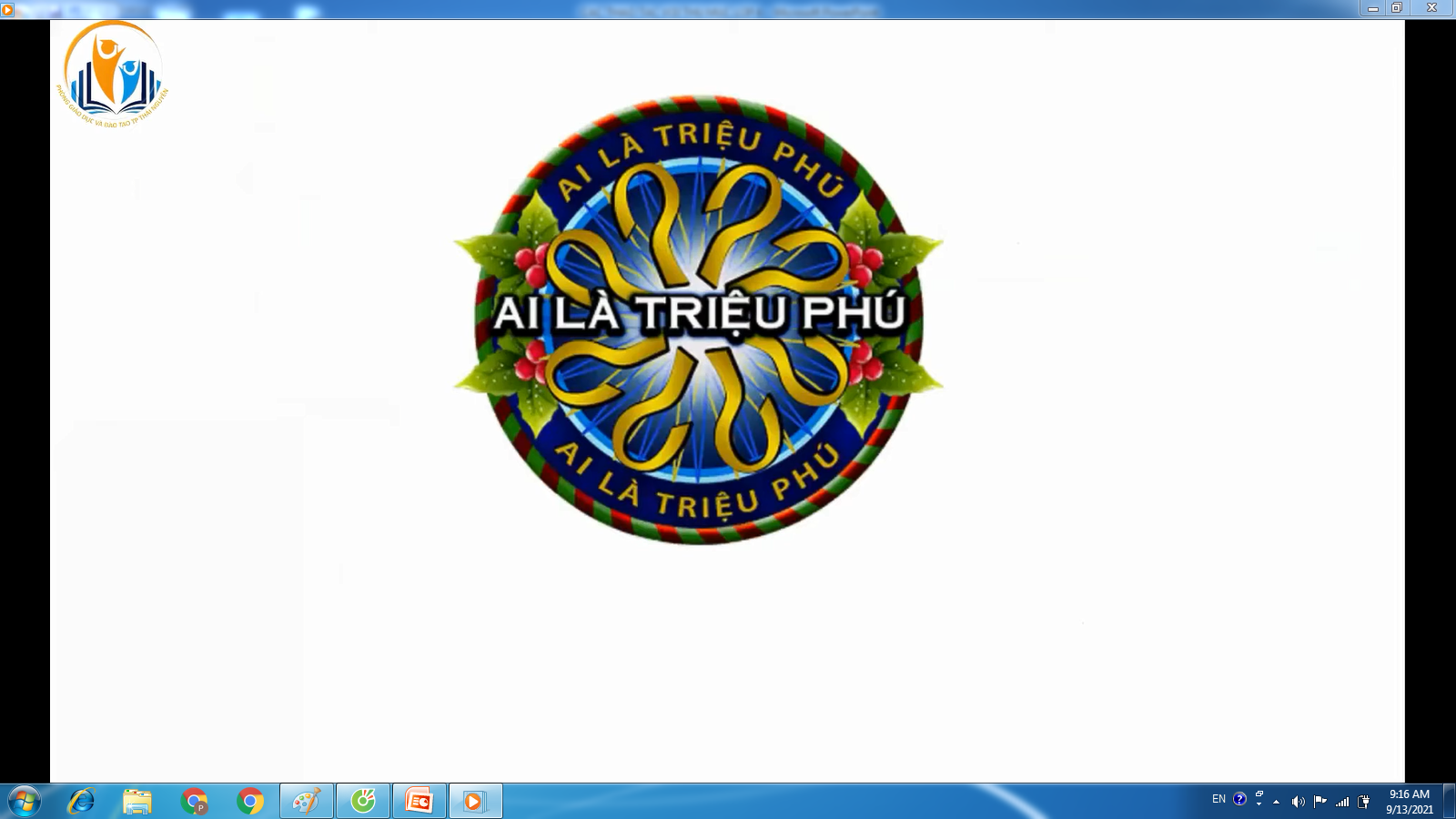 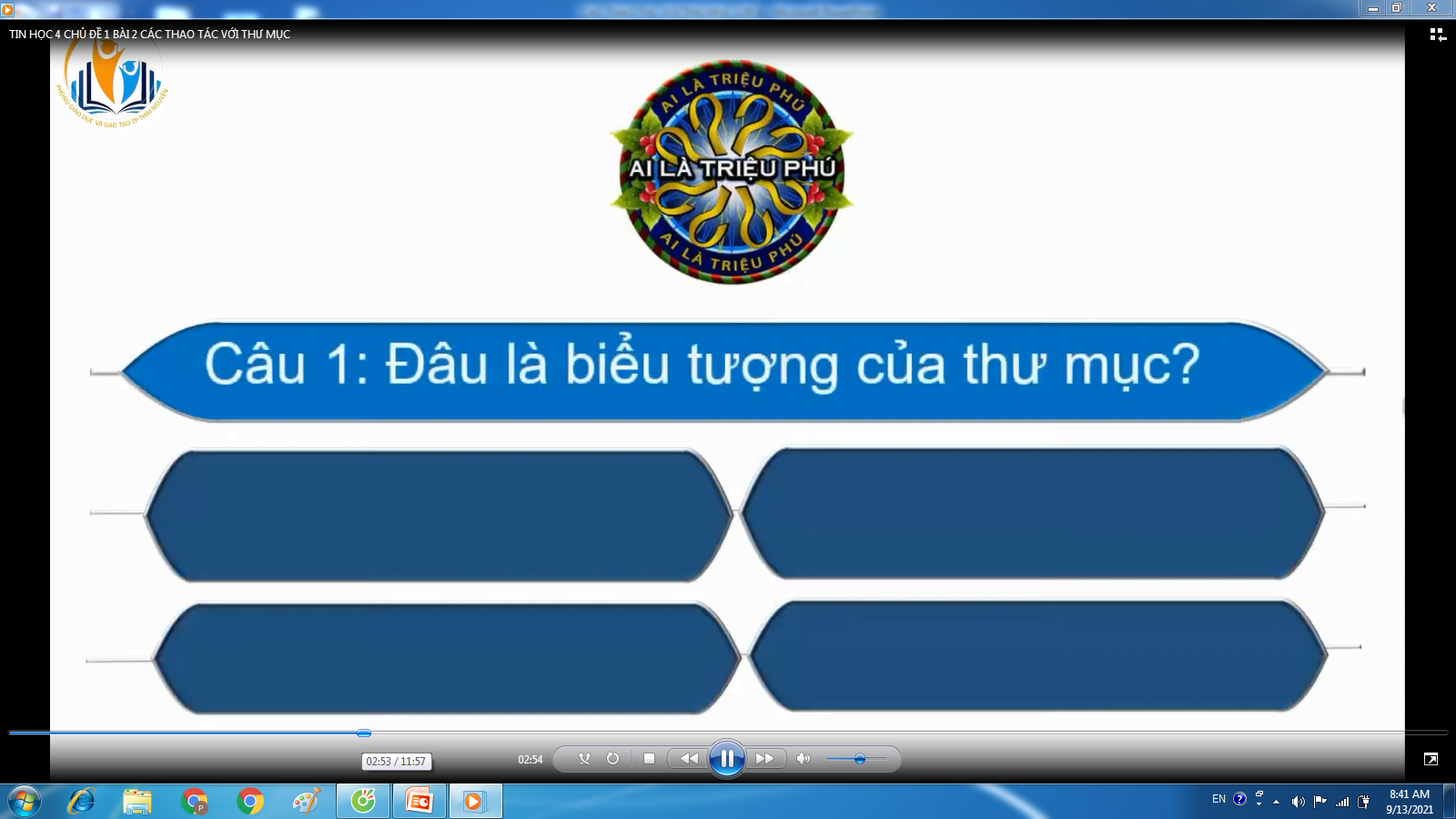 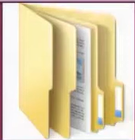 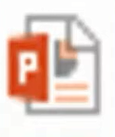 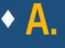 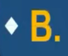 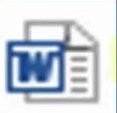 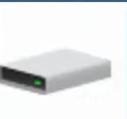 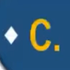 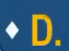 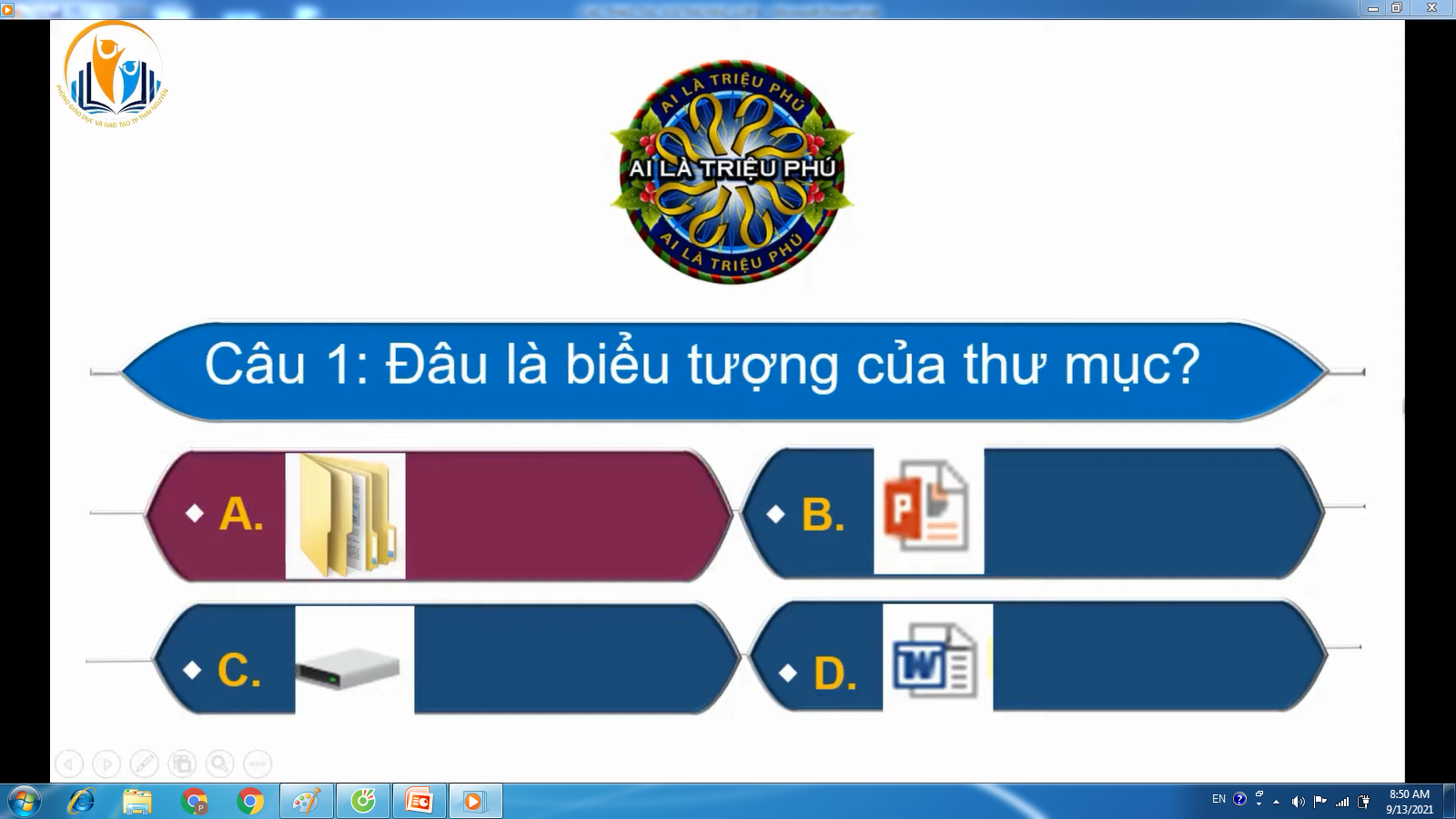 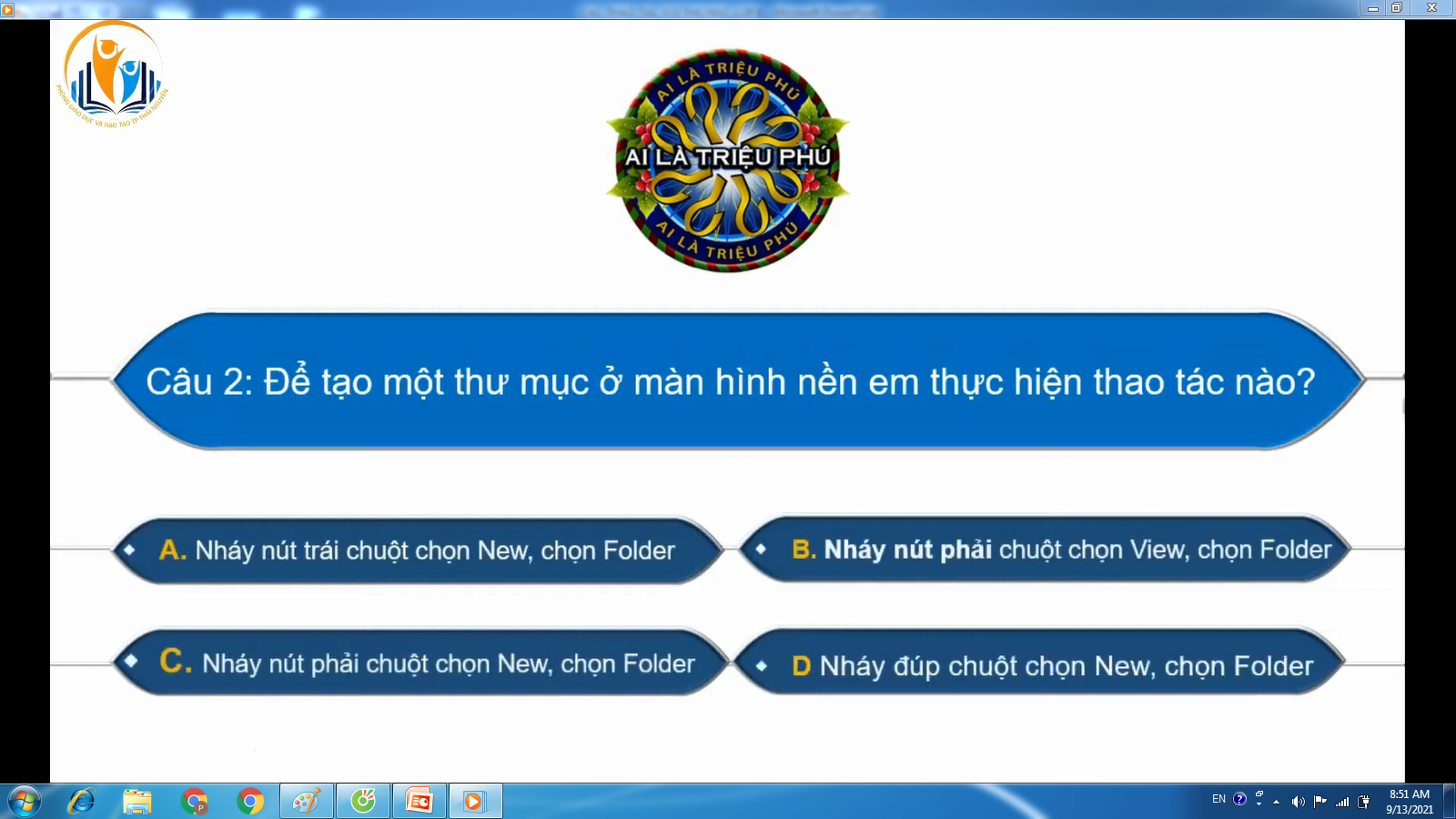 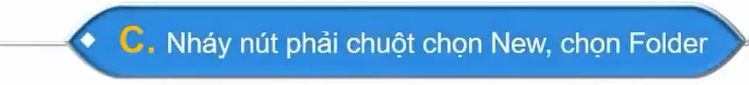 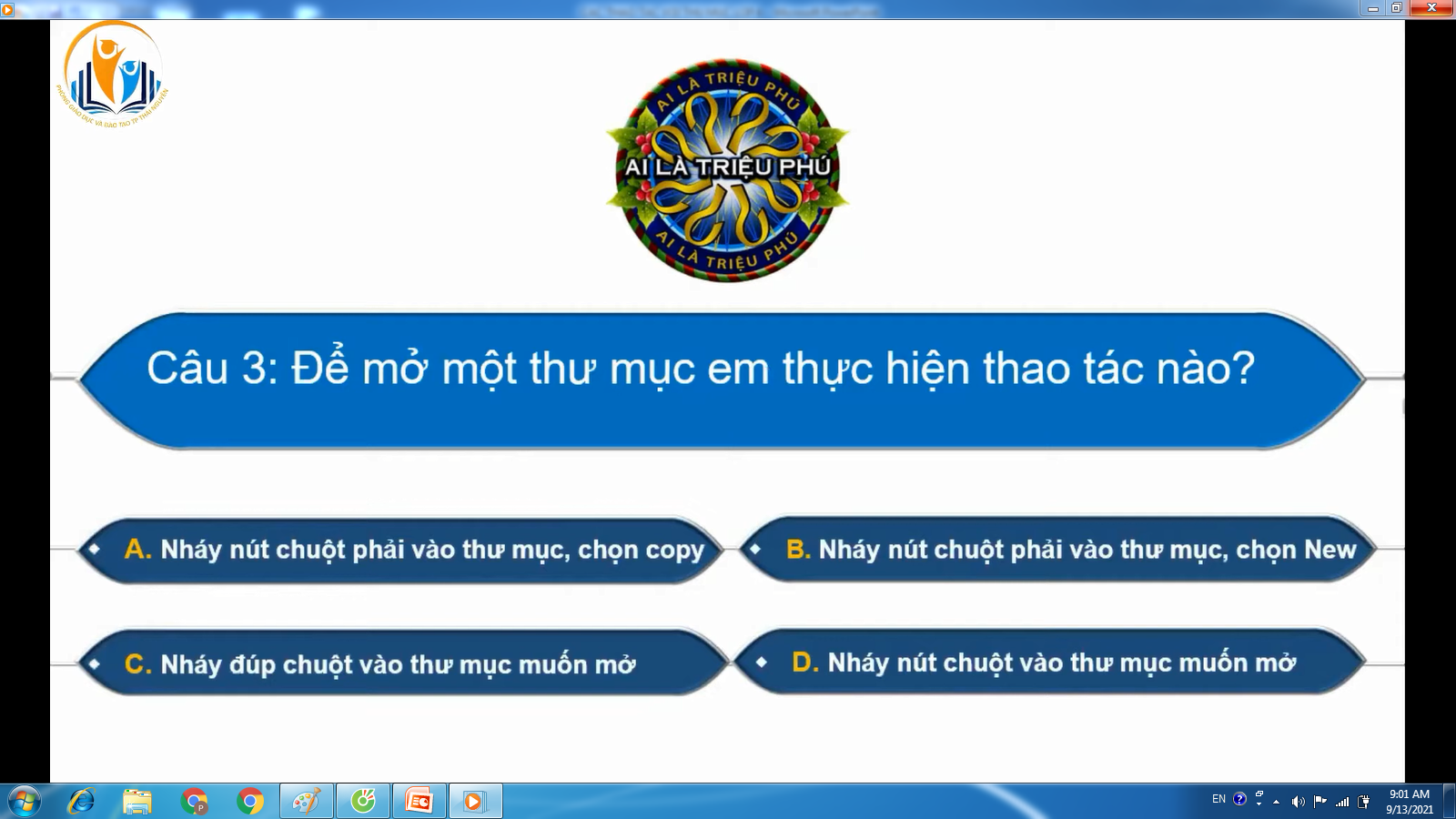 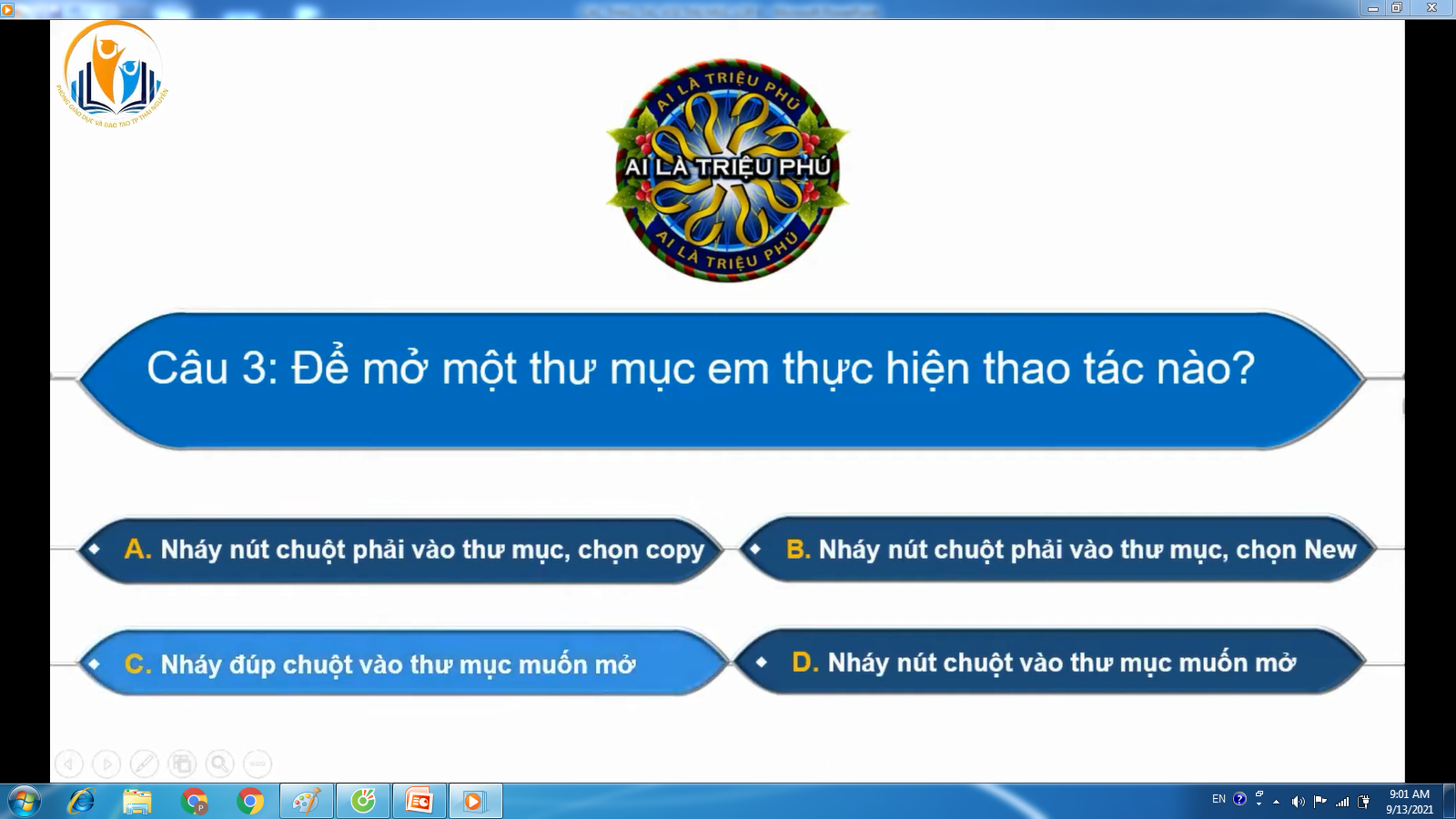 BÀI 2: CÁC THAO TÁC VỚI THƯ MỤC
A. HOẠT ĐỘNG CƠ BẢN
1. Nhắc lại các thao tác tạo thư mục, mở thư mục.
b) Điền các từ còn thiếu vào chỗ chấm(…) để được câu đúng
- Thư mục LOP4B có các thư mục con………………
TO1, TO2, TO3
An, Binh, Khiem
- Thư mục TO1 có các thư mục con…………………………
c) Đánh dấu      vào         ở sau câu đúng
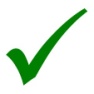 Để mở thư mục LOP4B em phải thực hiện thao tác nào sau đây?
- Nháy chuột phải vào thư mục LOP4B, chọn Open.
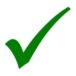 - Nháy chuột phải vào thư mục LOP4B, chọn New.
- Nháy chuột phải vào thư mục LOP4B.
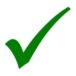 - Nháy đúp chuột vào thư mục LOP4B.
2. Sao chép (Copy) thư mục.
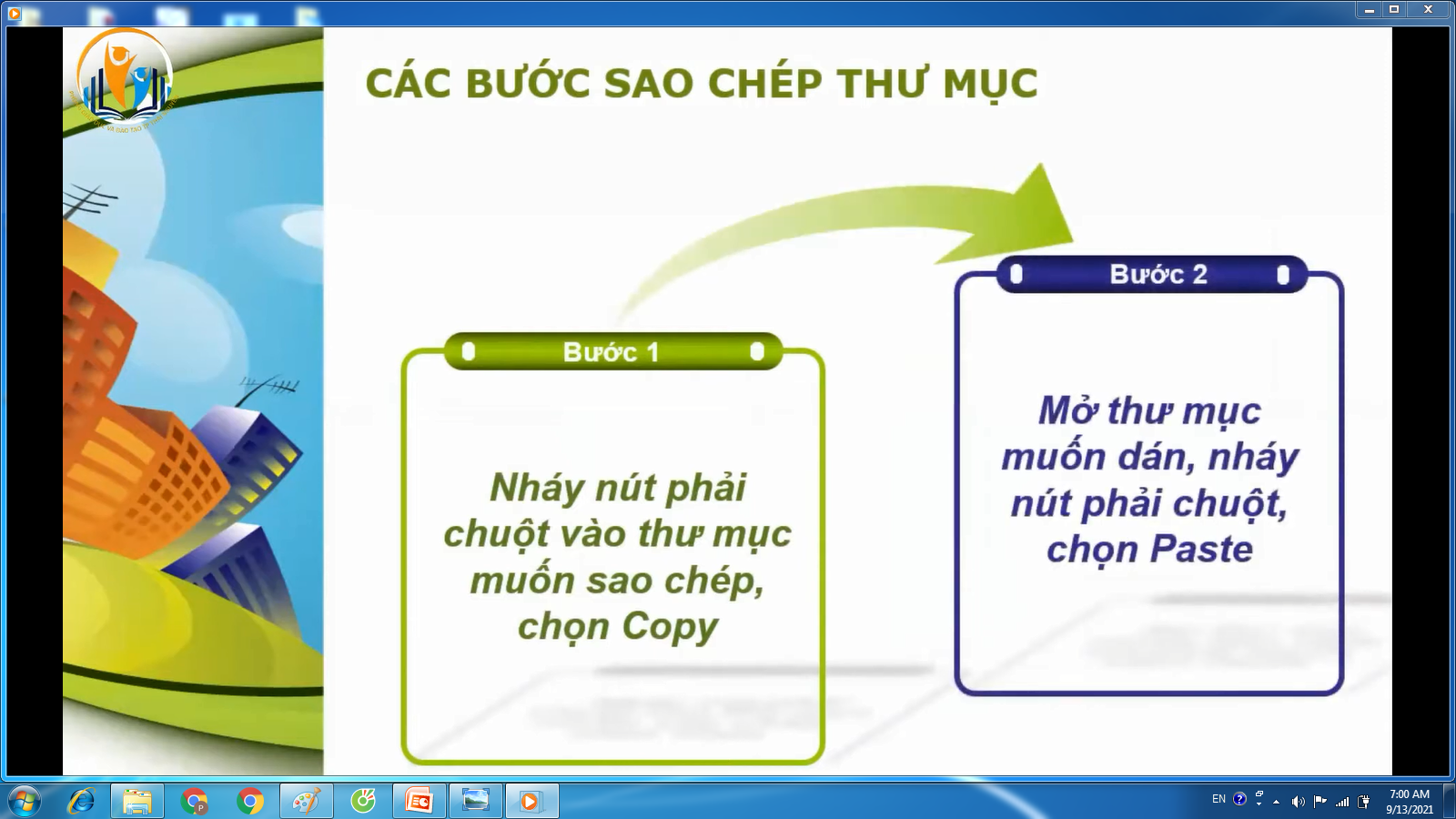 3. Đổi tên (Rename)thư mục.
3. Đổi tên (Rename)thư mục.
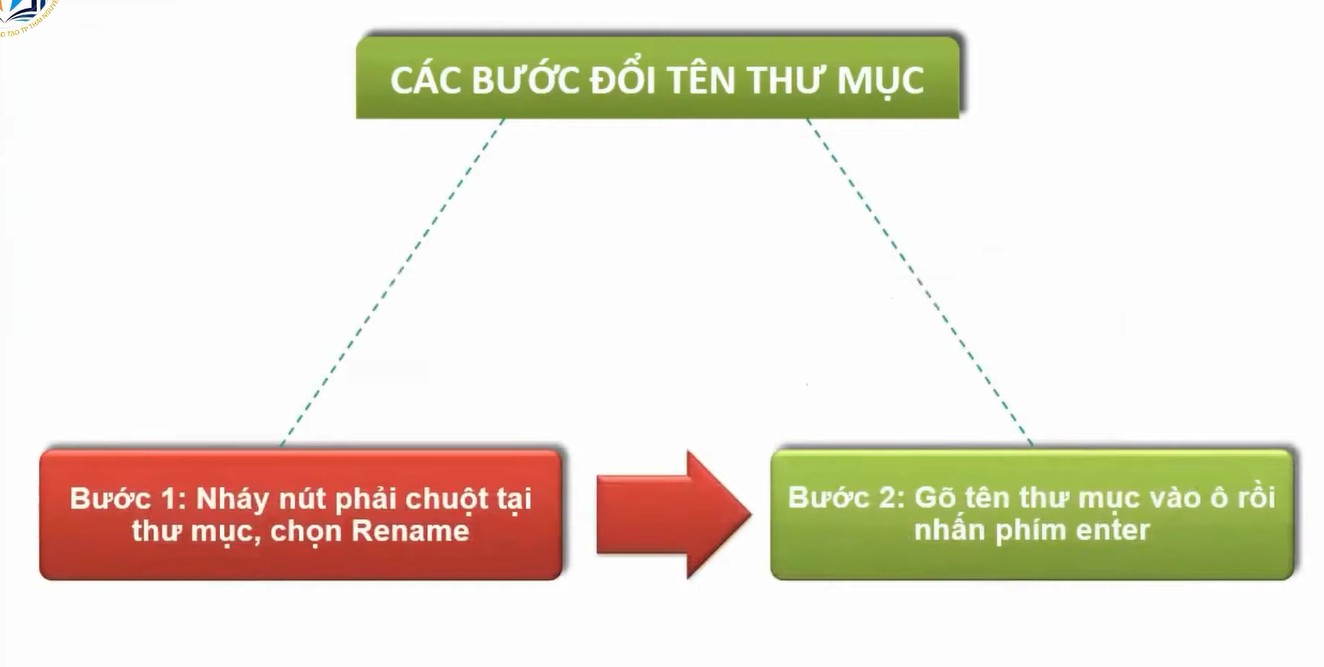 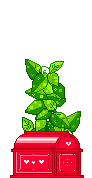 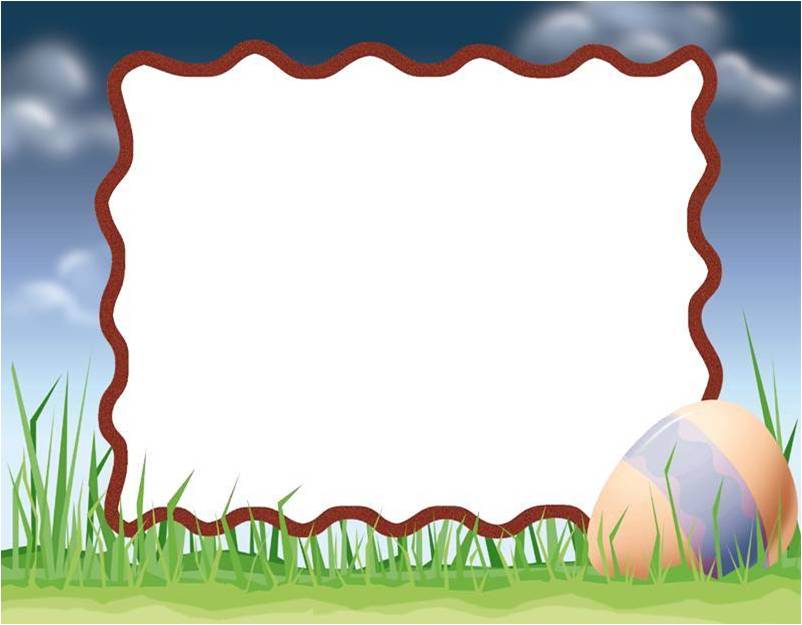 Để đổi tên thư mục em nháy nút phải chuột vào thư mục rồi chọn?
A. Copy
B. Delete
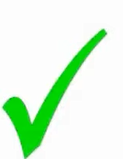 D. Rename
C. Paste
4. Nhắc lại thao tác xóa thư mục.
Em thực hiện thao tác xóa thư mục to3 đã đổi tên ở hoạt động 3 rồi điền các  từ (            ,         ,        ) còn thiếu vào chỗ chấm(…)
phải
Enter
Delete
Để xóa thư mục to3, em nháy nút………….chuột vào thư mục to3, chọn ……… rồi nhấn phím …………..để xóa.
4. Nhắc lại thao tác xóa thư mục.
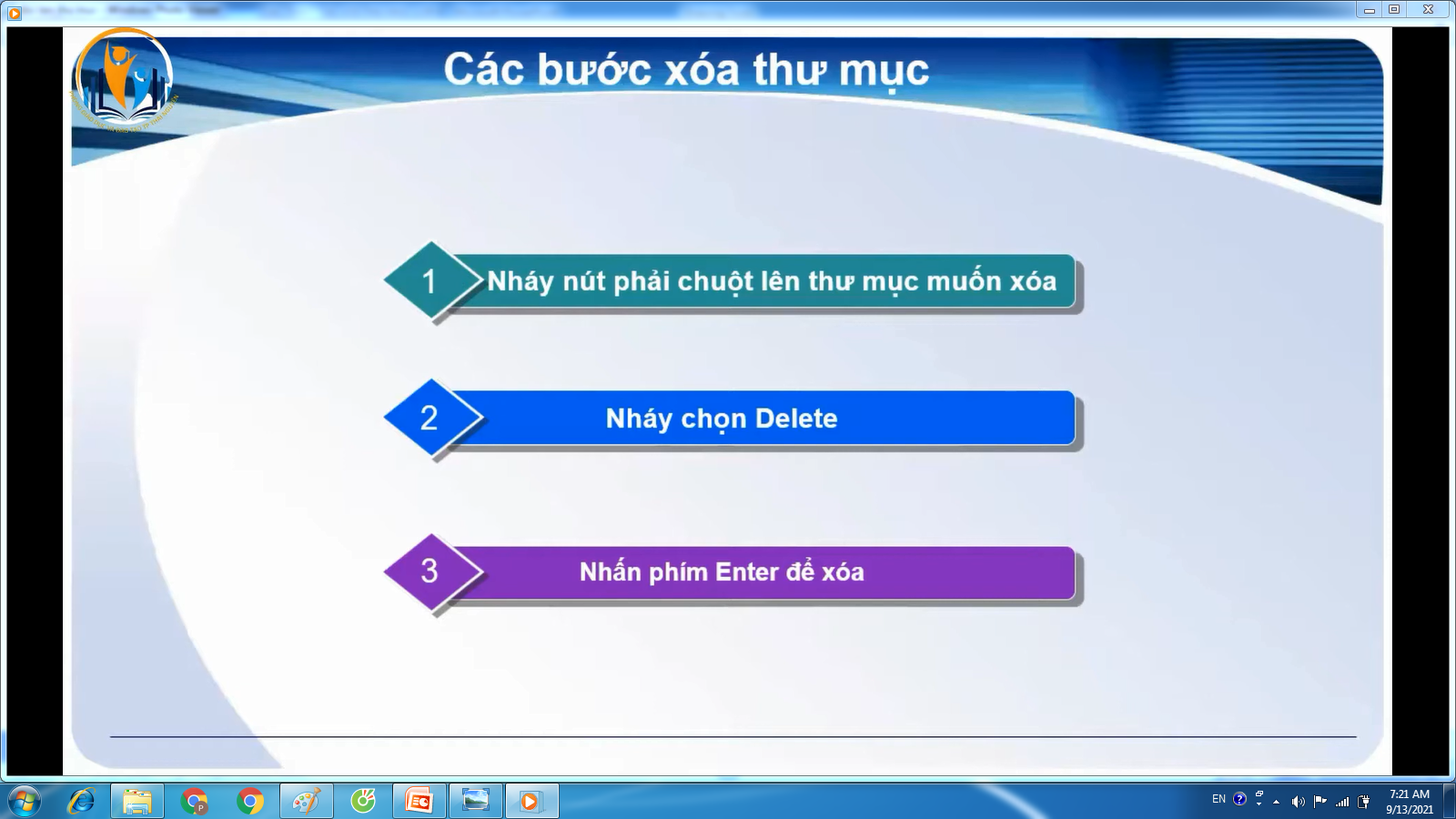 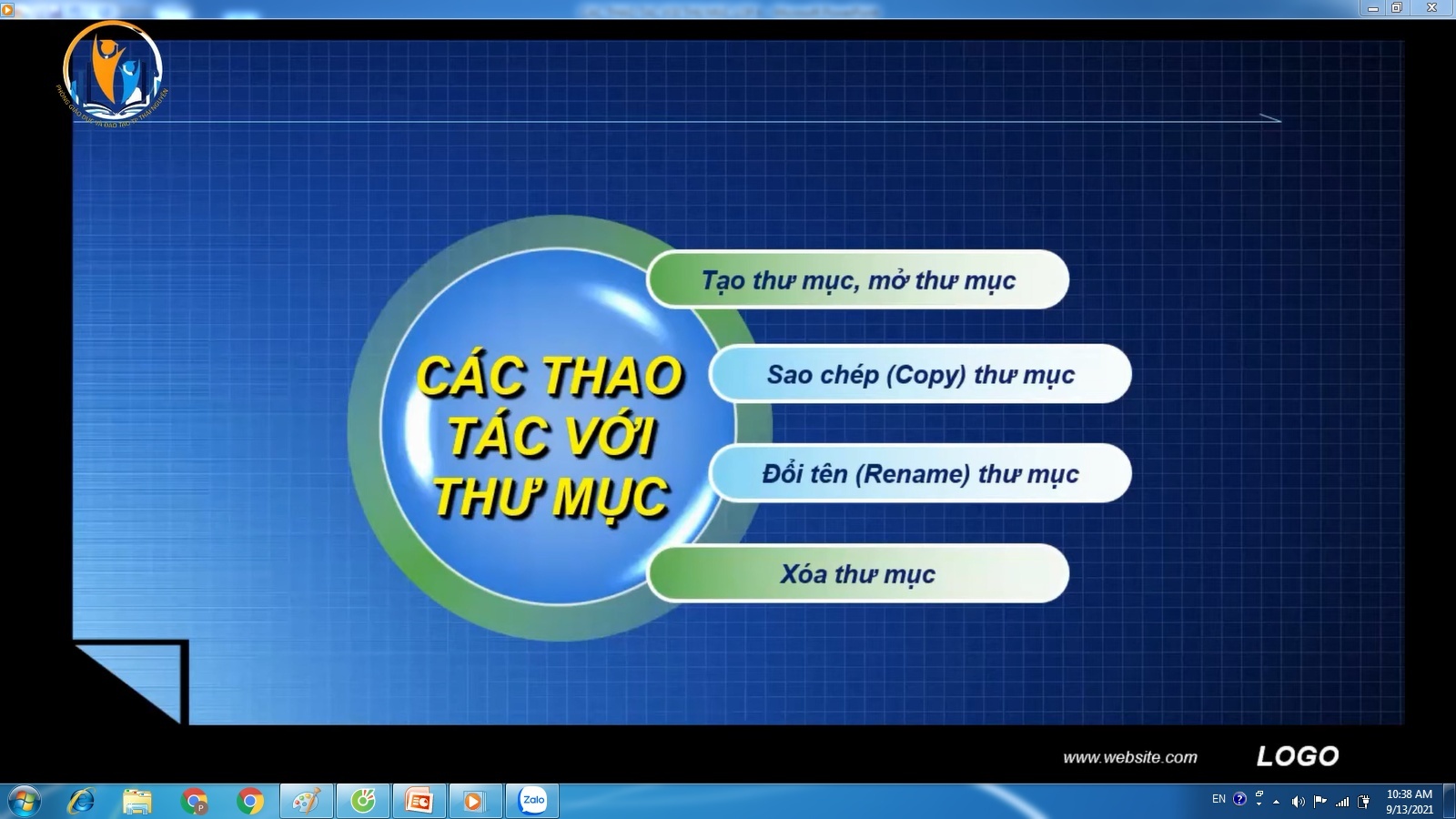 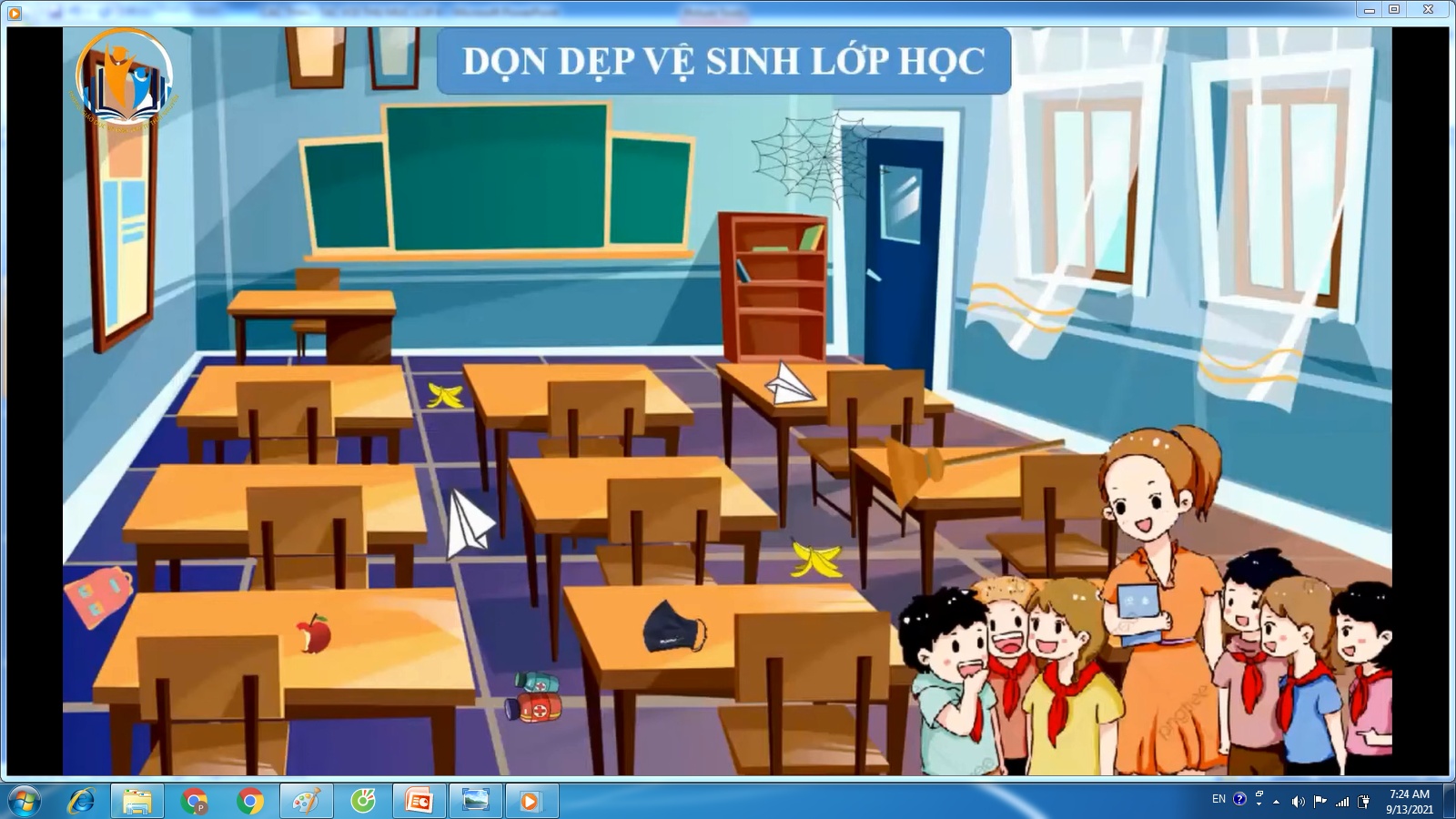 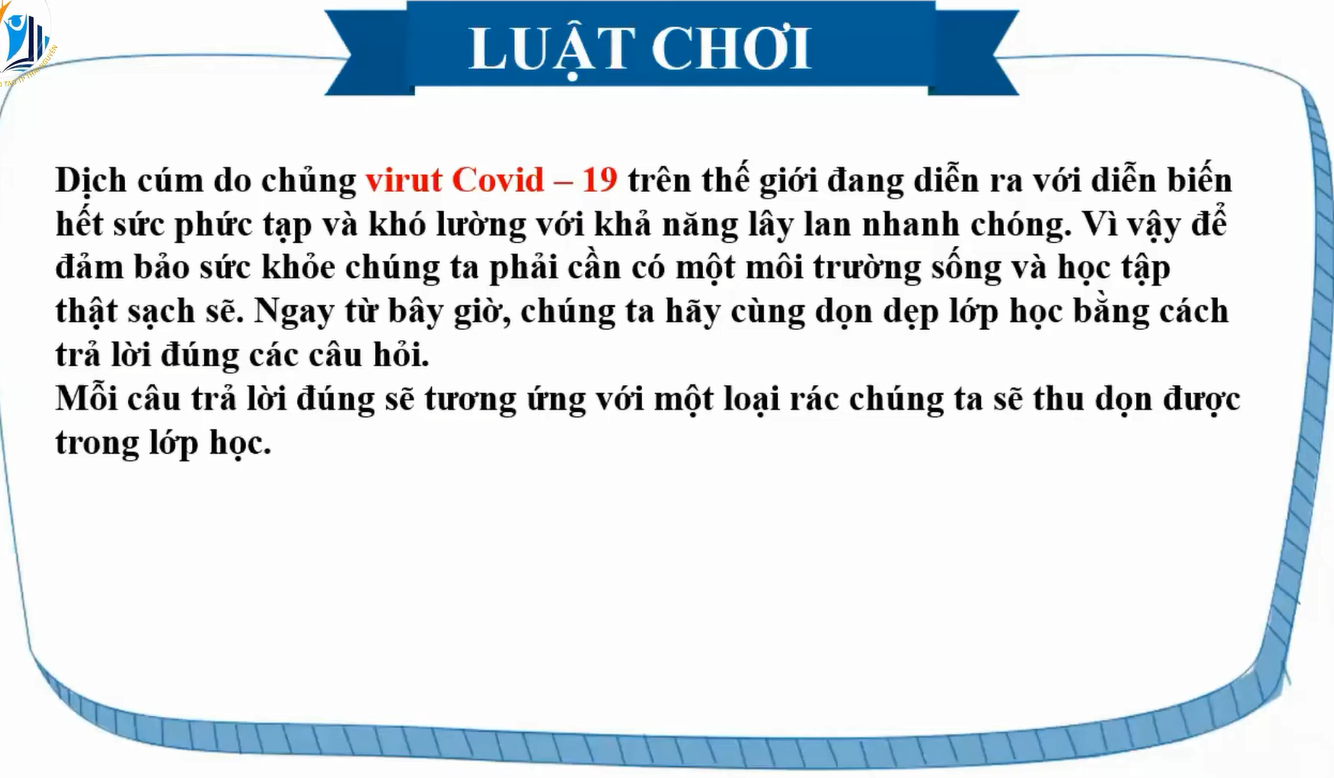 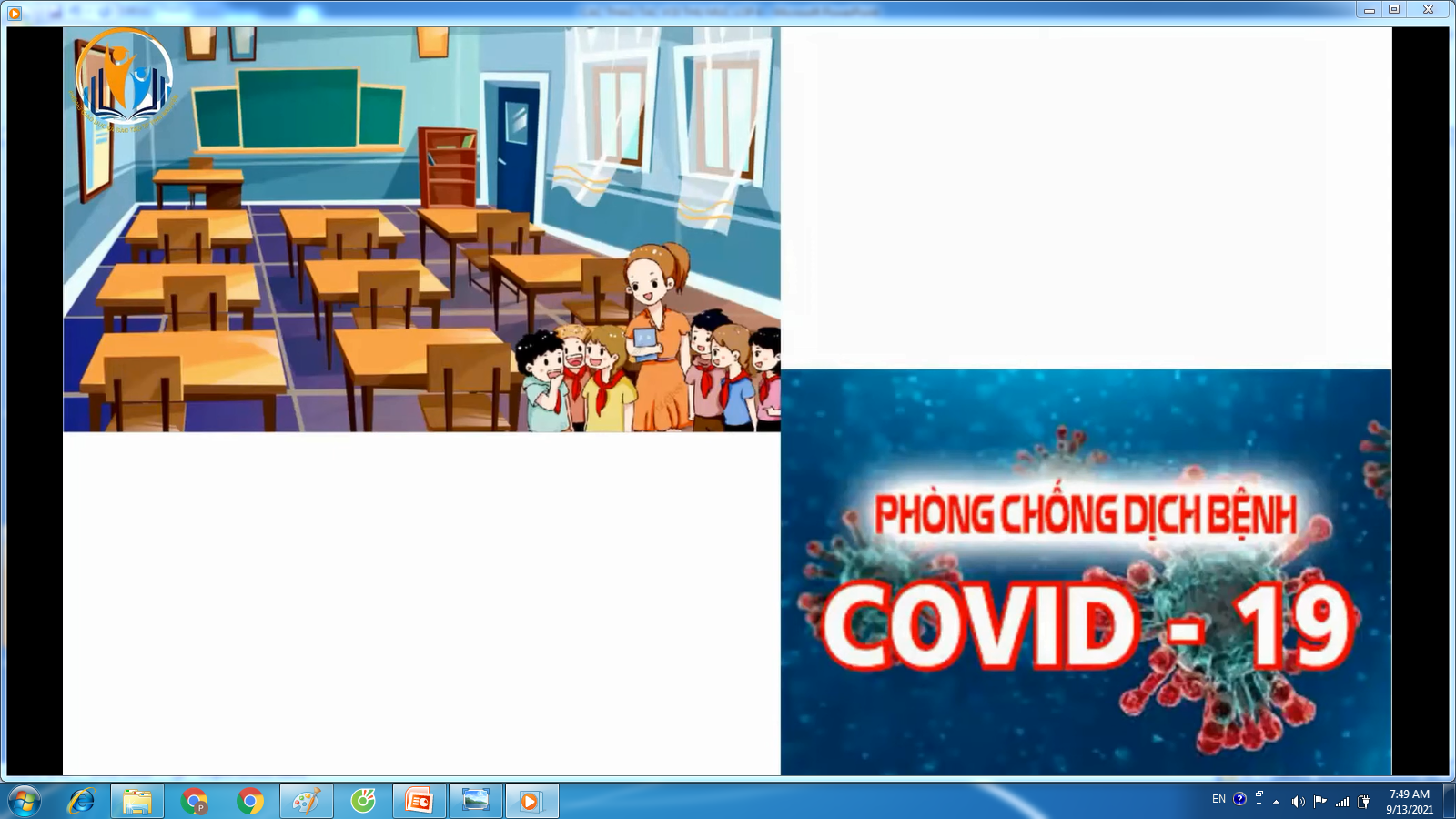 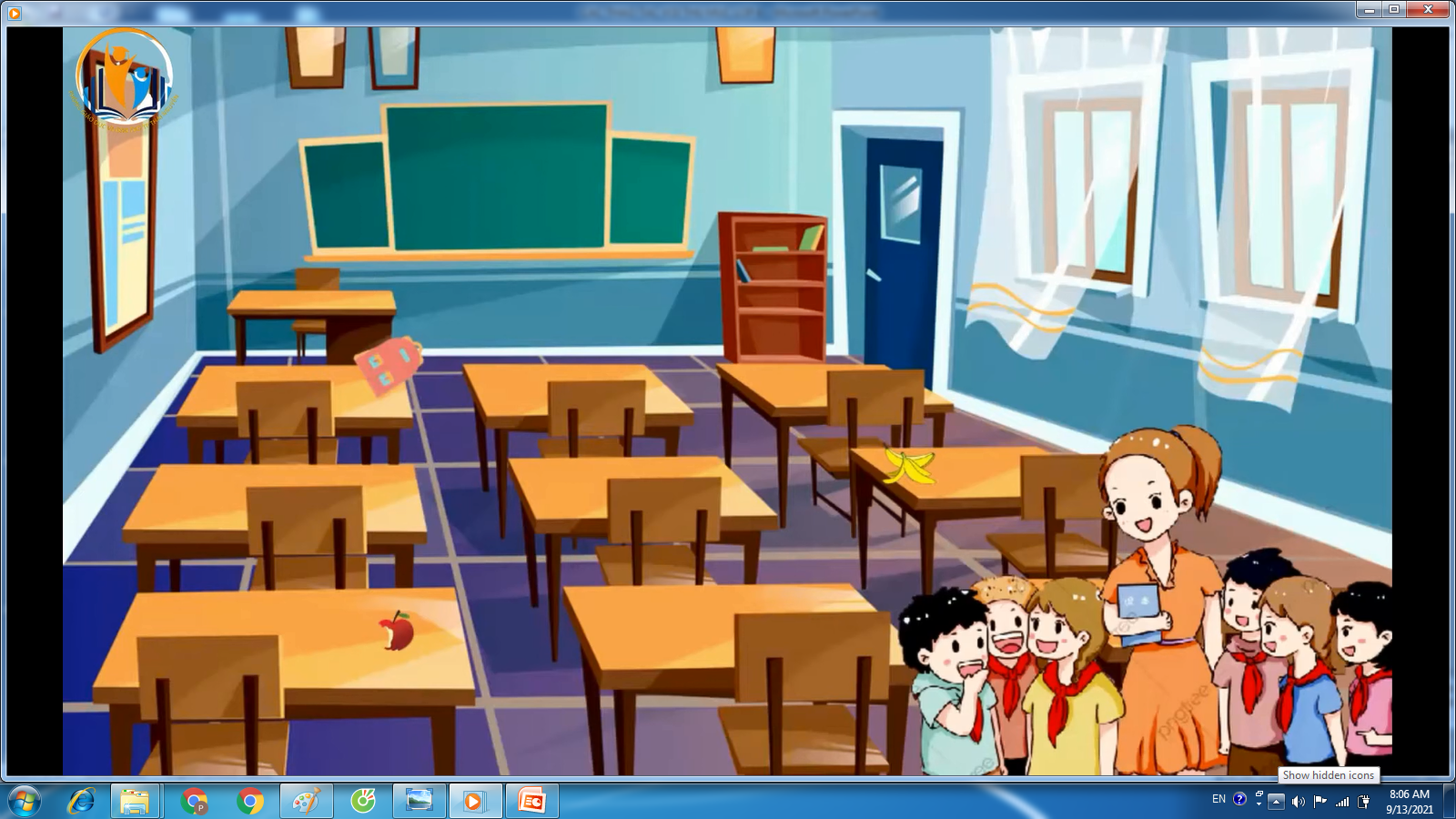 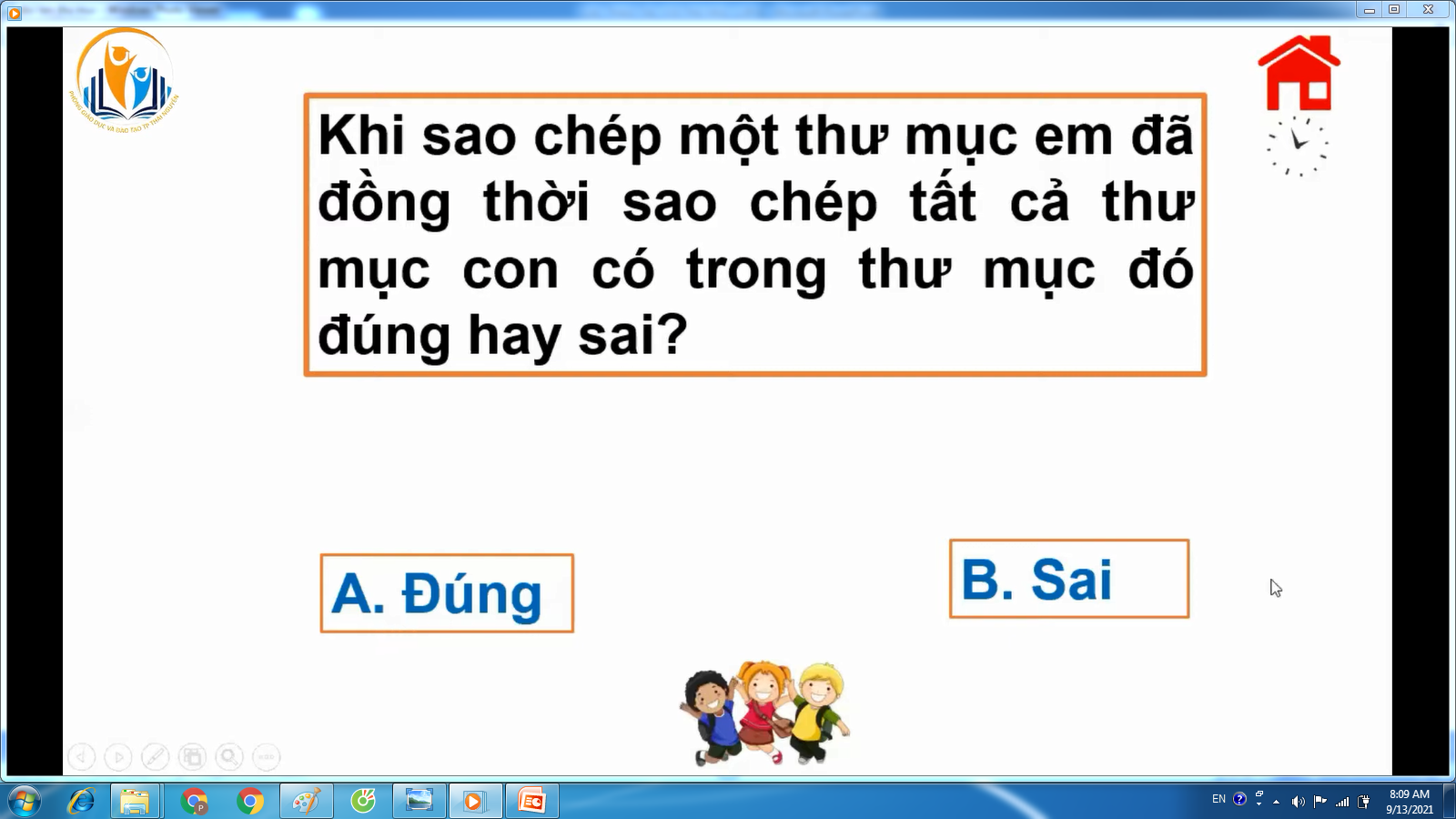 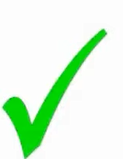 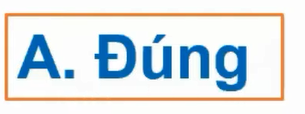 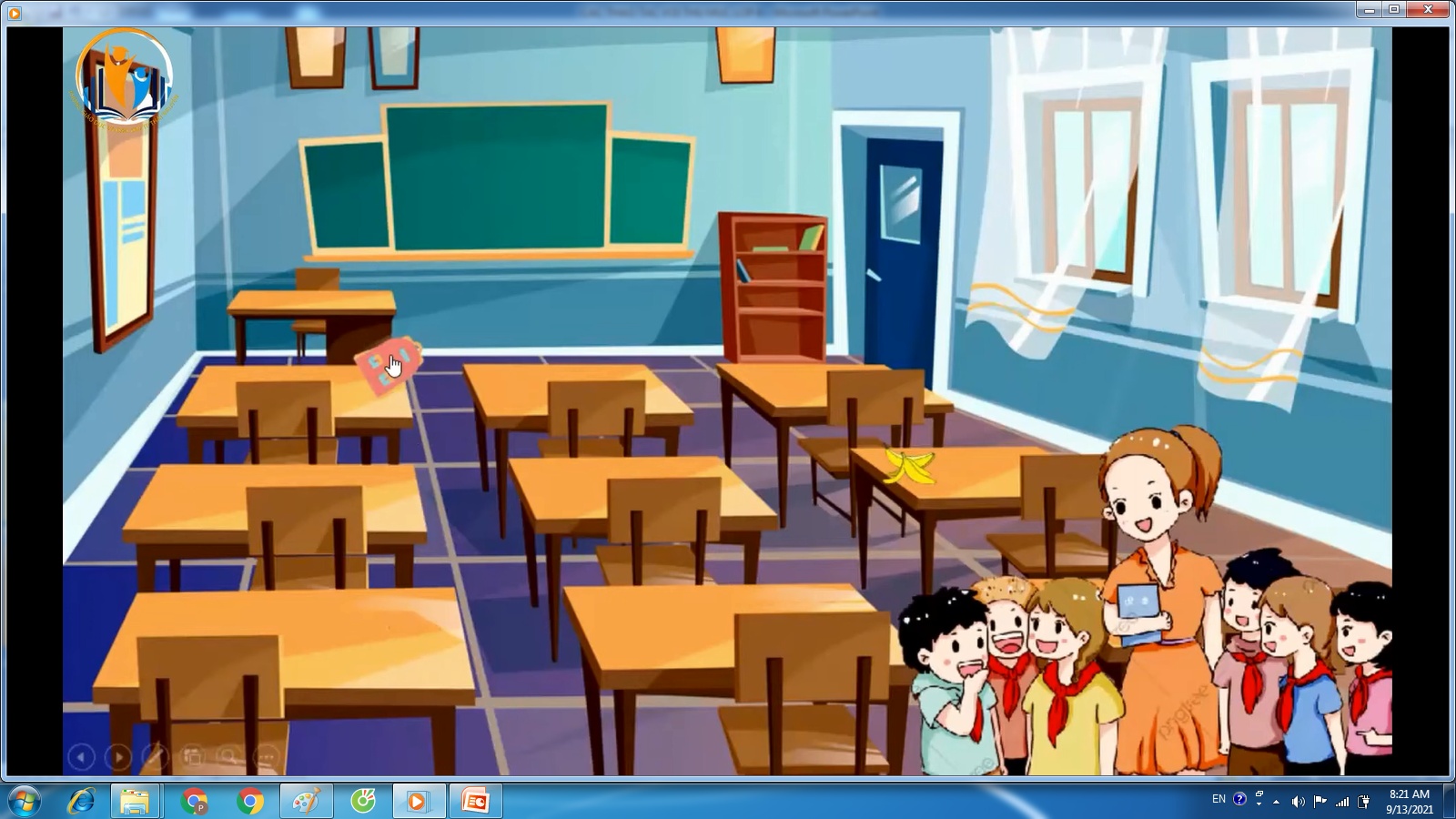 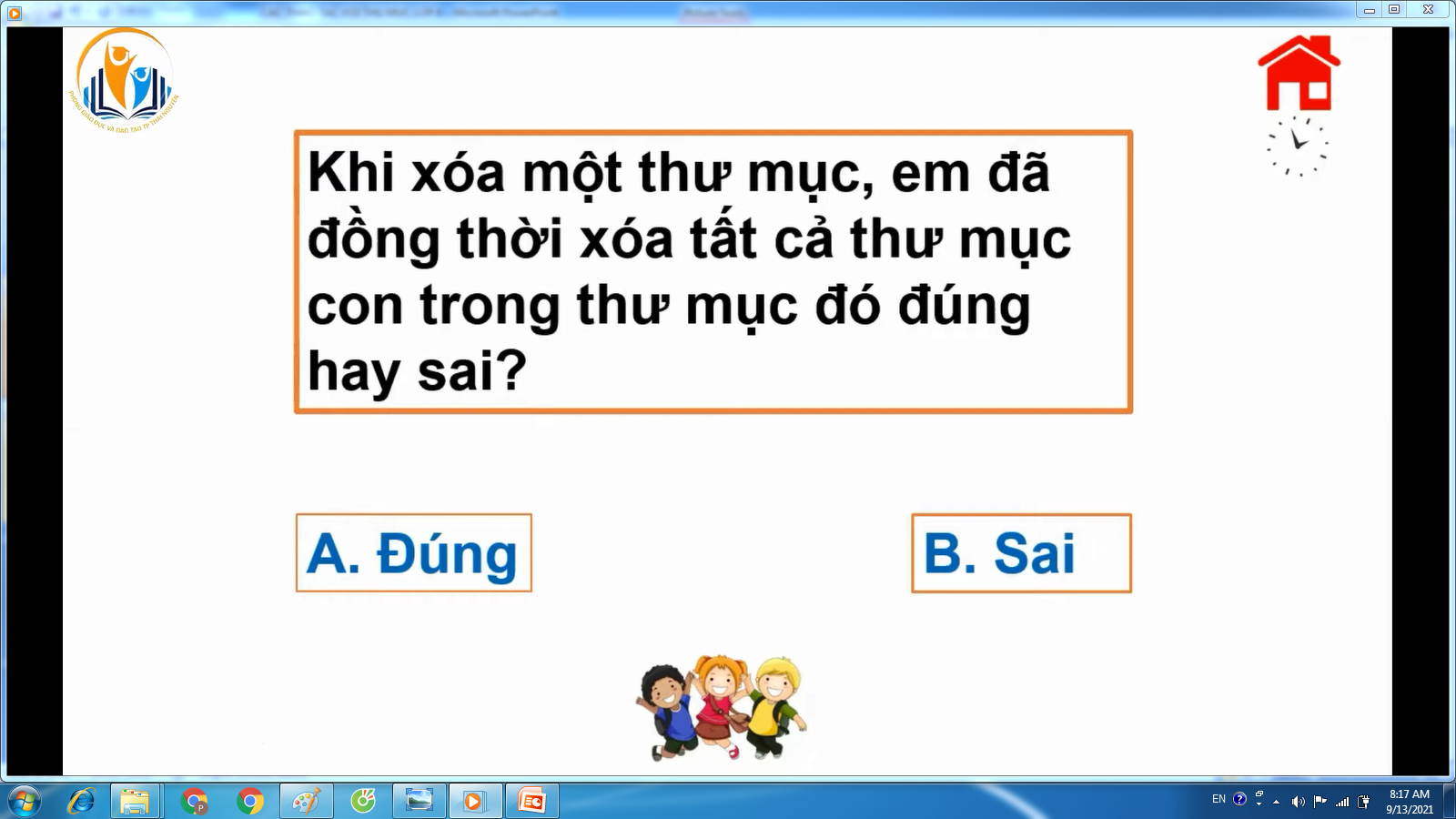 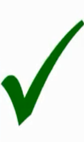 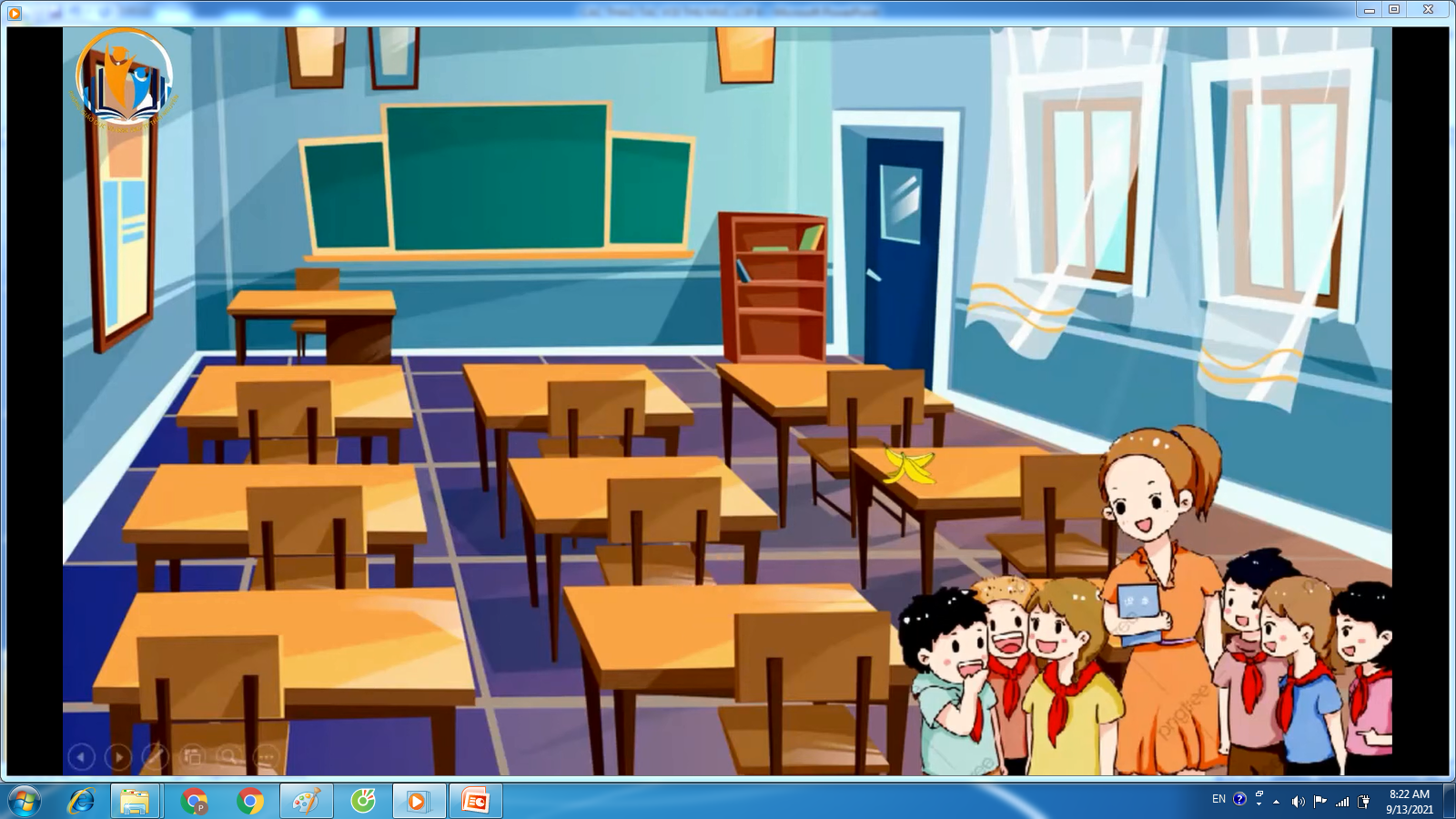 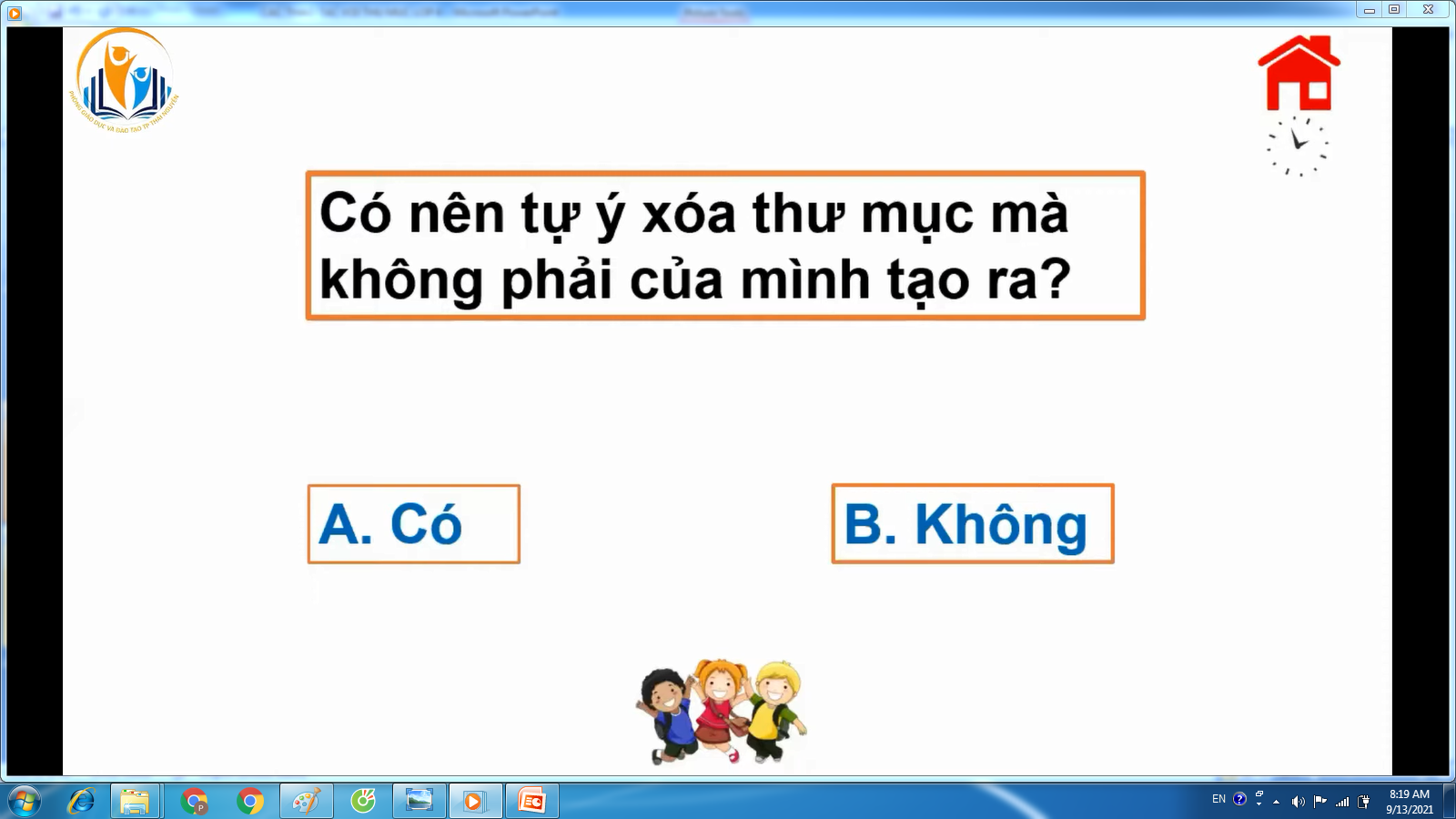 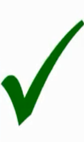 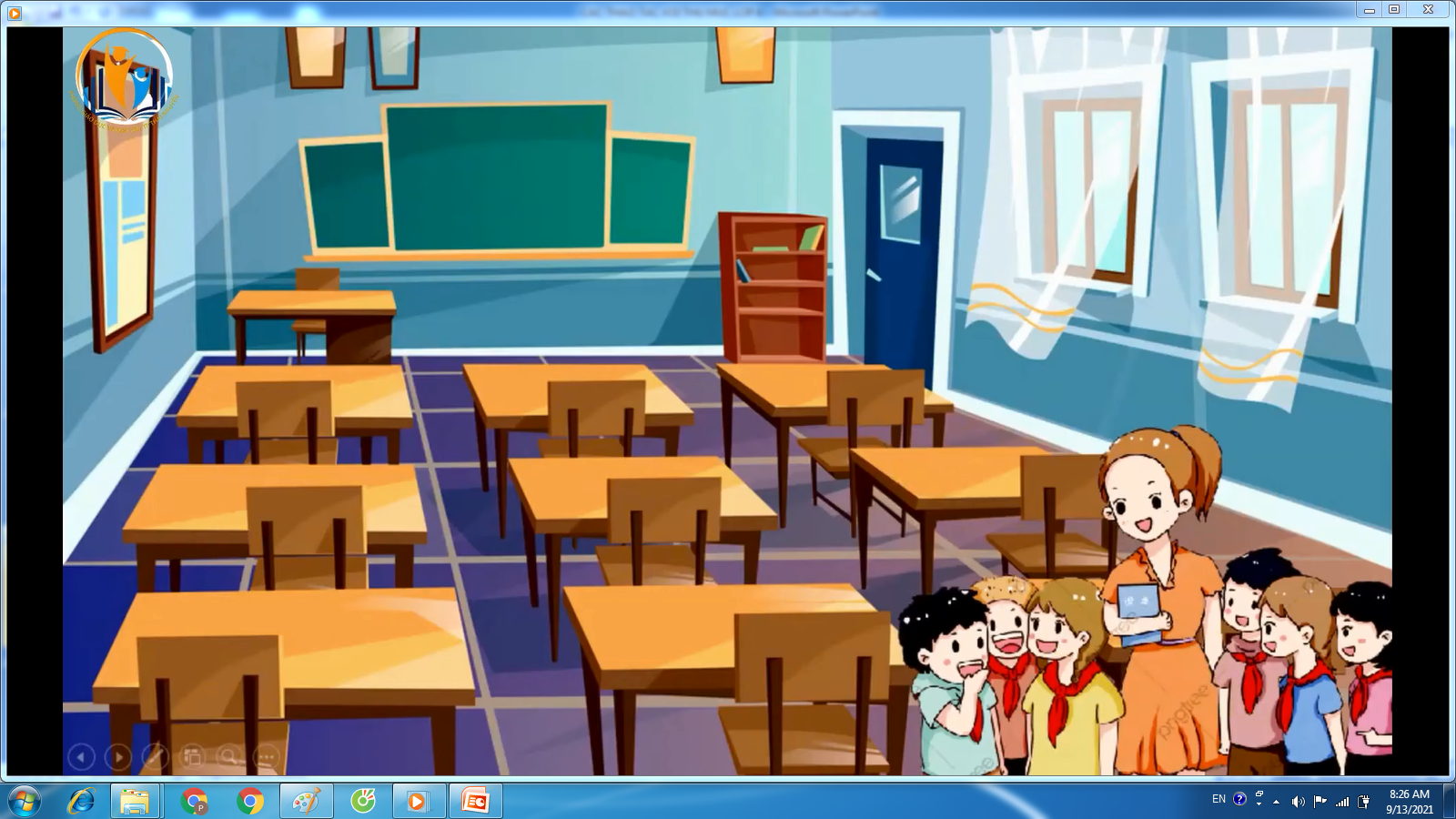 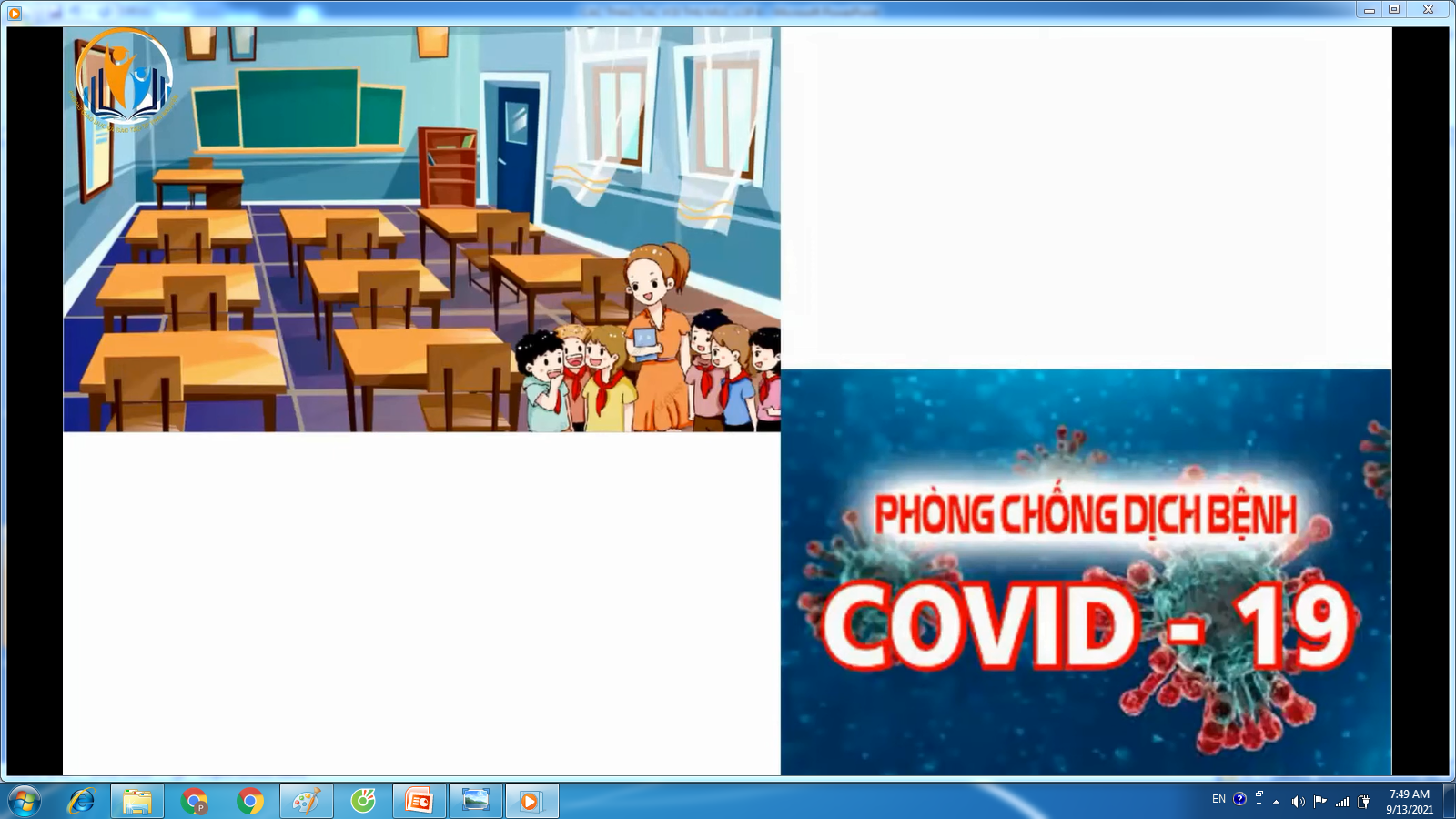 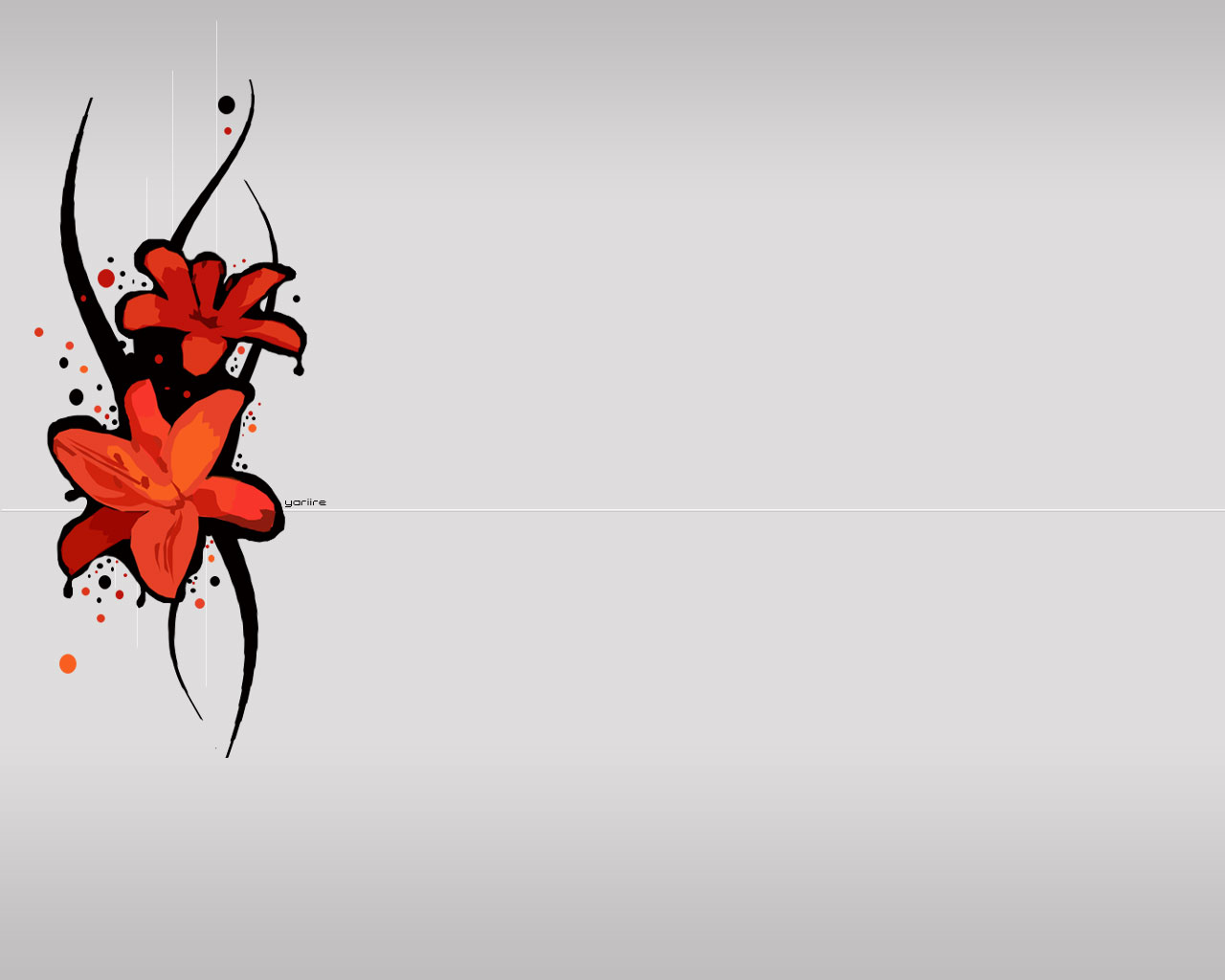 Ban học tập
Chia sẻ sau tiết học
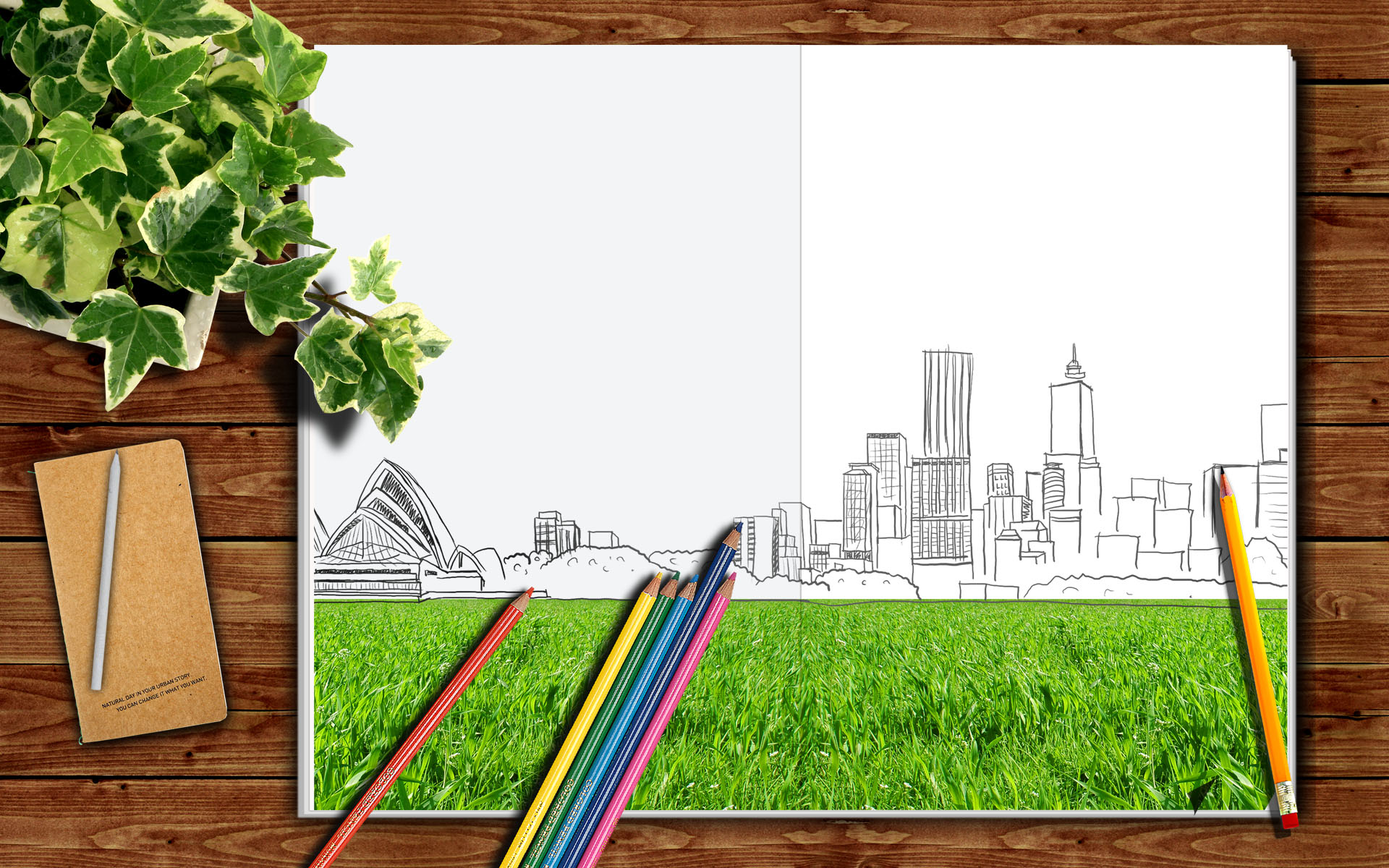 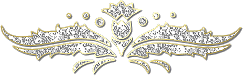 Thân ái chào tạm biệt!